Evalueren	ZESC 2016
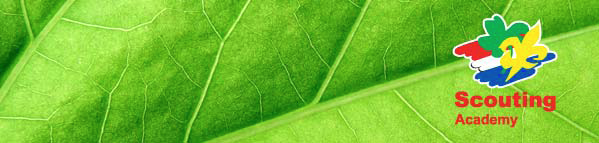 Regio Scouting Zeeland | Versie 1.0
Evalueren
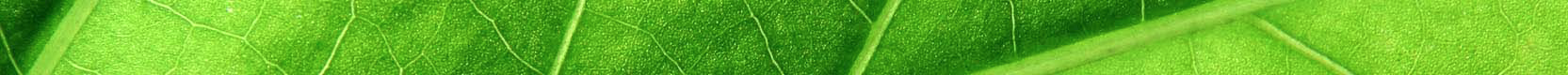 - Wanneer evalueren?
Na opkomst en kamp, periodiek
- Met wie evalueren we?
Team, jeugdleden, bestuur
- Hoe evalueren we?
Model, spel, gespreksleider
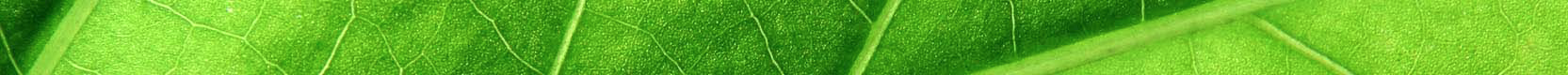 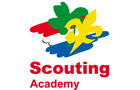 Definitie van evalueren
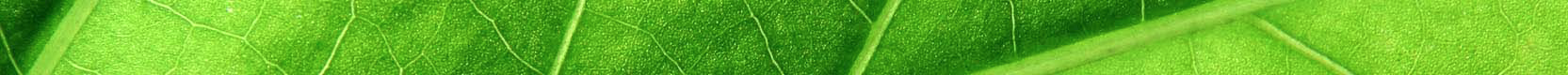 Tijdens deze training bedoelen we met  evalueren:
Het verzamelen, interpreteren en presenteren van informatie,
om daarmee bepaalde resultaten en processen te kunnen beoordelen,
met als doel van ervaringen te leren en resultaten te verbeteren.
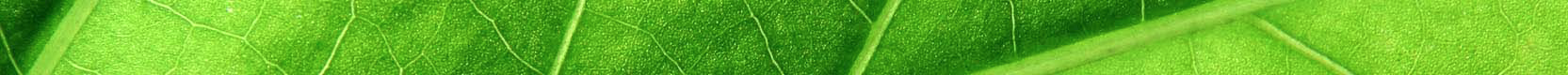 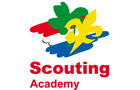 Evalueren n.a.v. doelen
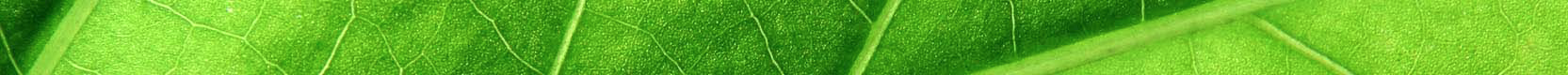 Evalueren begint al bij de voorbereidingen door…
het stellen van doelen;
te bepalen hoe je gaat meten of je die doelen hebt gerealiseerd.
Tijdens de evaluatie bespreek je gericht…
in welke mate het is gelukt om je doelen te bereiken en waardoor;
hoe efficiënt e.e.a. is verlopen;
wat je de volgende keer weer zo wilt doen en wat je anders wilt doen.
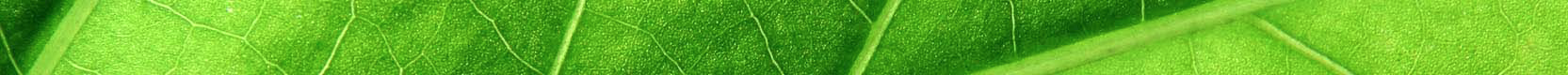 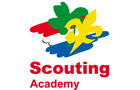 Het 4-D model
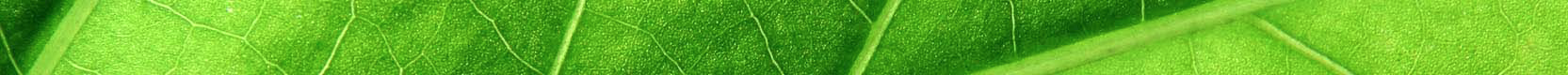 Dromen

Denken

Doen

Daarna
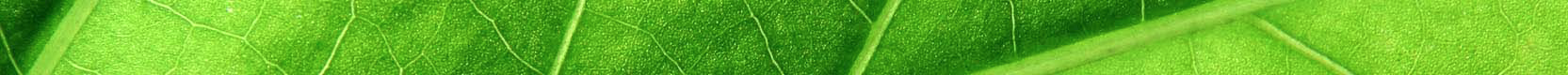 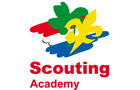 Het 4-D model - Dromen
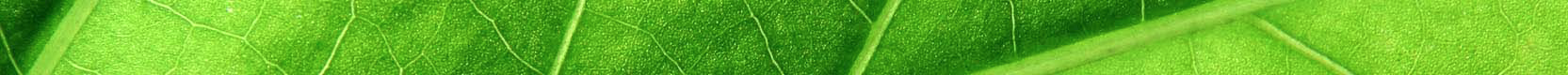 Wat wilden jullie bereiken? 
Heb je die doelen bereikt? 
Zijn die (aantallen) mensen gekomen waar je op hoopte? 
Was de vorm van de activiteit feestelijk, ontspannend, onderscheidend, divers, veilig en of educatief genoeg etc.?
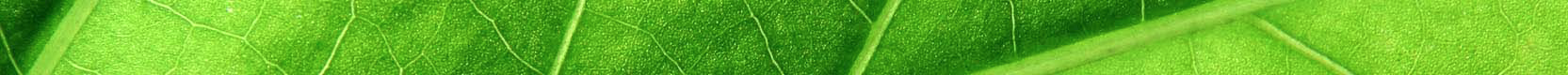 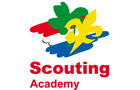 Het 4-D model - Denken
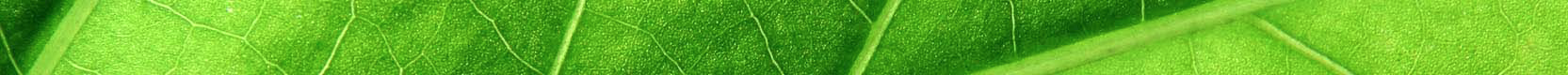 Bekijk vijf  onderdelen van de organisatie nader:
Verliep de voorbereiding voorspoedig? Waren er onderdelen die problemen met zich mee brachten?
Hoe was de tijdsplanning van de voorbereiding? Strookte de geplande tijd met de feitelijk benodigde tijd? Was alles op tijd klaar of moest er geregeld onder (te) grote tijdsdruk gewerkt worden?
De financiën: was de begroting realistisch opgesteld? Waren alle inkomsten en uitgaven voorzien en correspondeerden de feitelijke bedragen met de geschatte bedragen?
De medewerkers (leiding en andere ondersteuning): waren er in de voorbereidende fasen, tijdens de uitvoering en in de daarna-fase voldoende medewerkers? Hoe werd er samengewerkt? Werd er daadwerkelijk leiding gegeven? Hoe werden besluiten genomen? Deden zich conflicten voor en hoe werden die opgelost? Was er voldoende deskundigheid in huis?
De publiciteit (communicatie naar de leden, ouders, bestuur): twee zaken verdienen daarbij evaluatie, was de publiciteit op tijd en was het genoeg?
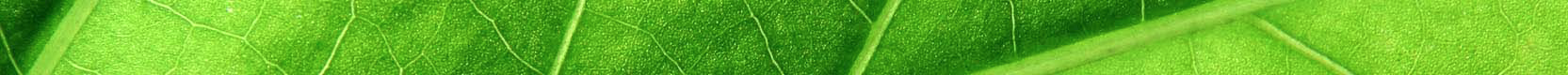 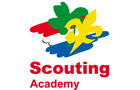 Het 4-D model - Doen
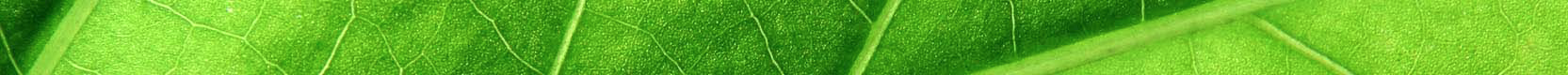 Wie van te voren een goed draaiboek heeft gemaakt, kan nu heel gemakkelijk aan de hand daarvan nagaan of alles gegaan is zoals het gepland was. Klopten alle wie's, wats, waars en wanneers? Ook als het draaiboek klopte, kun je je afvragen of er voor een volgende keer verbeteringen mogelijk zijn.
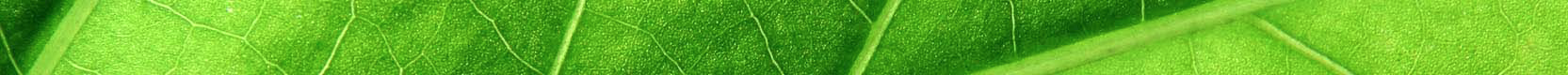 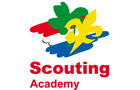 Het 4-D model - Daarna
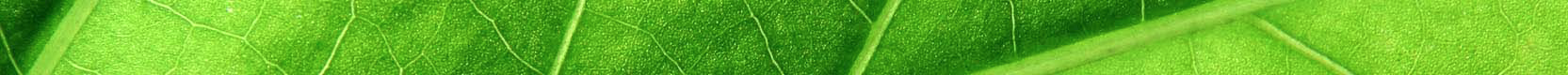 Hoe is de afronding geweest van de activiteit, is er grondig opgeruimd en schoongemaakt? Zijn alle spullen weer op hun plaats terug? Zijn de bedankjes verstuurd en de rekeningen betaald? En tot slot niet vergeten de evaluatie ook op papier te zetten en toe te voegen aan het draaiboek.
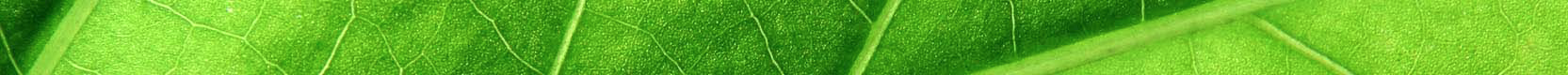 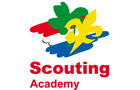 Opdracht evalueren
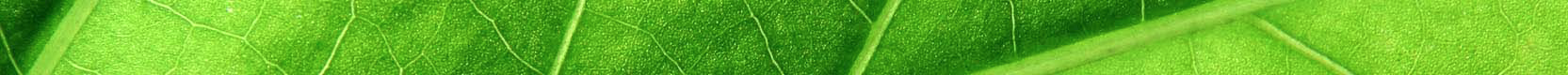 Een eigen ervaring in een evaluatiemodel  plaatsen.
In subgroepjes het laatste kamp of een opkomst evalueren,
a.d.h.v. de 4D evaluatiemethode
In 15 minuten
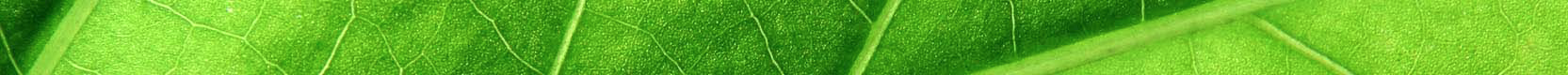 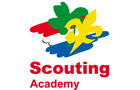